Елена Базанова
                                           Президент Ассоциации экспертов по академическому письму
                                           «Национальный консорциум центров письма»
Научная публикация на английском языке: как избежать подводных камней и добиться успеха
7-я Международная научно-практическая конференция «Научное издание международного уровня - 2018: редакционная политика, открытый доступ, научные коммуникации» 
24-27 апреля
Научная публикация
Что публиковать?
Что делает статью пригодной для публикации?
Структура статьи
Важность заголовка и введения
Аннотация
Ясность изложения
Что издается и почему?
Представление новых данных с помощью уже хорошо известных  методов
Представление уже хорошо известных данных с помощью новых методов 
Новый взгляд на уже известные результаты и методы исследования
ХОРОШИЕ новости о журналах
Многие журналы нуждаются в постоянном пополнении своего издательского портфеля 
Во всем мире: почти 250,000 периодических журналов 
38,000 действующих академических журналов 
Часто журналы просят авторов присылать им статьи
35% журналов получают 100 статей в год; 5% журналов имеют коэффициент отклонения выше 90 % 
Более точные данные: коэффициент отклонения - 60% (данные не менялись последние три десятилетия)
Ваши шансы на научную публикацию  никогда не были выше, чем в настоящее время!
ПАРАДОКС
Учитывая эти факты, почему у каждого создается впечатление, что опубликовать научную статью так трудно? Если мы отчаянно пытаемся опубликовать наши статьи, а журналы отчаянно хотят публиковать статьи, почему мы все не публикуемся?
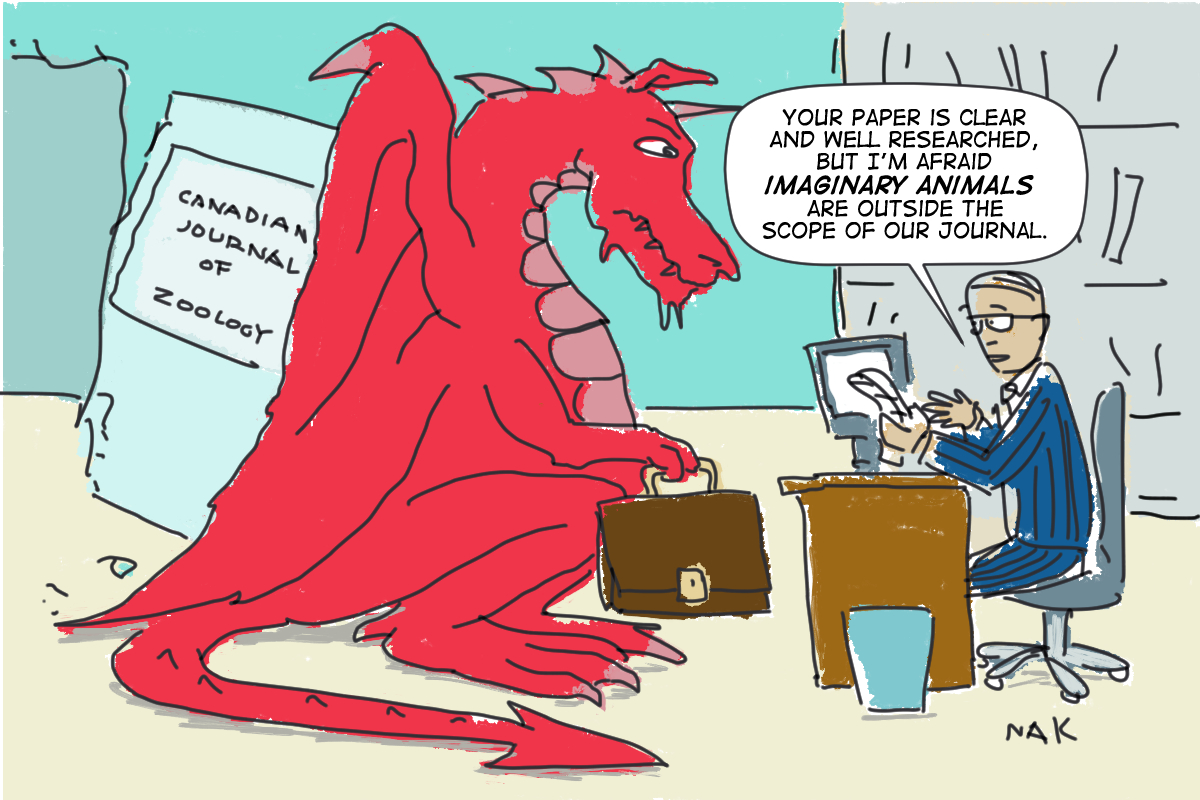 Необходимо ОТПРАВИТЬ статью в ПОДХОДЯЩИЙ для нее журнал
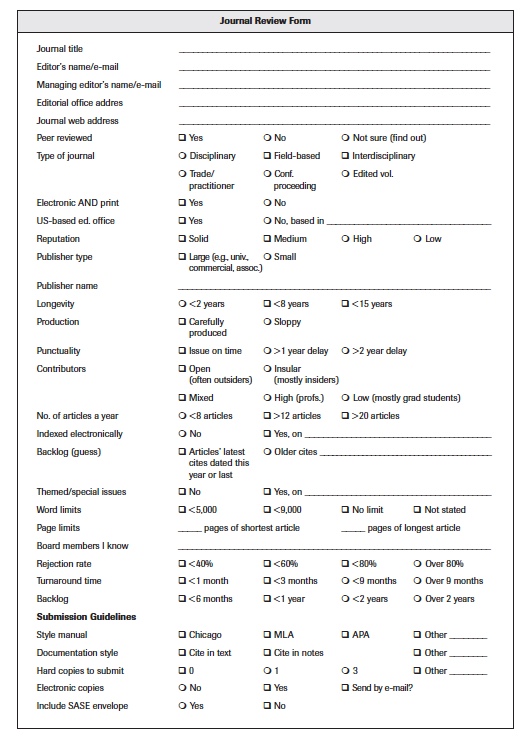 JOURNAL REVIEW FORM
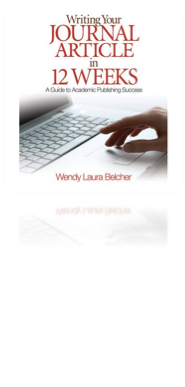 THE ARTICLE
What makes an article unpublishable?
Too narrow or too broad: 
Solutions: contextualise; aim at broad but smart audience; give pertinent examples; related to an argument; watch length; select an appropriate journal 

Off topic of the journal

Not scholarly: ‘sloppy’, ‘rudimentary’, ‘basic’, ‘colloquial’,  ‘obvious’: 
Solutions: be meticulous about documentation; cite recent, relevant literature; cite multiple sources; reference debates in the field; use discipline-related expertise; provide a critical framework; provide evidence
What makes an article unpublishable?
Not sufficiently original: ‘no new knowledge’ 
Solutions: read in your field, focus on the new, argue the real (don’t attack straw men), articulate originality, claim your ideas, develop a voice: ‘a little personalising goes a long way, especially in the social sciences’ 

Poor structure
Solutions: surface your structure; stick to your point; delete the redundant or irrelevant; subordinate the concrete (relate particular to general); relinquish your findings 

Not significant:  ‘insignificant’, ‘unimportant’
Solutions: answer the ‘so what?!’: what difference does your research make and why should the readers care about it?  Articulate significance, select the right journal
What makes an article unpublishable?
Too defensive (lack of confidence): 
Solutions:  avoid extensive quotations,… the famous for fame’s sake,  excessive documenting, monotonous synopses of others’ work, avoid jargon, dogmatism

Theoretically/methodologically flawed 
Solutions: peer review before submission, detail your methodology, avoid imbalance, cite opposing views, review your analysis 

‘sloppy’, ‘poorly presented’
Solutions: spell-check it, get somebody else to read it, check it yourself
Структура статьи
Риторические особенности журнальных статей сохраняются на протяжении тысячелетий.
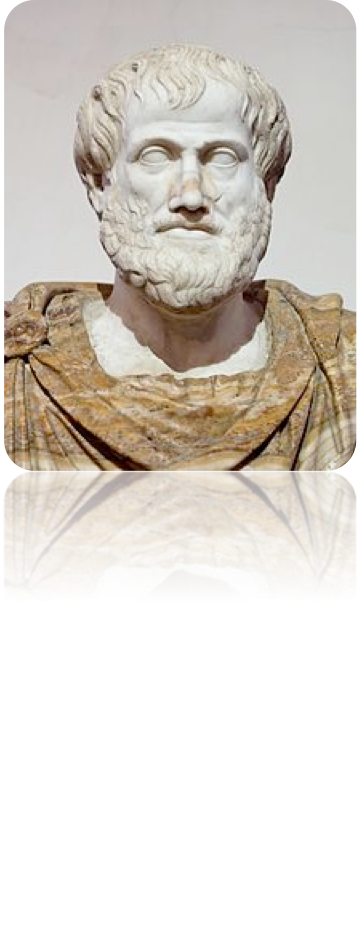 Греки: введение должно привлекать аудиторию (exordium); затем основная тема; затем главное утверждение или аргумент; 
доказательная база; опровержение потенциальной критики; 
и наконец: заключительная часть (peroration)
В большинстве научных статей «древняя» структура сохраняется 
в теме, тезисах, доказательствах, выводах.
Зависимость аргументации от научной дисциплины
Гуманитарные науки                  Социальные науки                           Естественные науки
представление знания неразрывно связано с его формулировкой, способ выражения идей имеет решающее значение
предполагается, что эпистемологическая основа более ориентирована на факты, меньше внимания уделяется способу передачи знаний
Interpretative
Dispersed knowledge
Discursive argument
Qualitative
Varied readership
More fluid genres
Analytical
Cumulative growth
Experimental
Quantitative
Concentrated readership
Highly structured genres
Научная публикация: Quantitative Example
Структура IMRD: Введение-Методы-Результаты-Обсуждение.

Статья движется от того, почему и как ученые получили результаты к тому, что означают результаты.
Section 1: pyramid structure: general to specific 
Introduction: general subject of investigation (often a problem) 
Review of literature of subject of investigation (gaps and lacks)
Statement of hypothesis: your argument in context of other work 

Section 2: description of study: all information needed to replicate study 
Methods 
Procedures 
Materials & instruments 
Experiment 
Context and setting 
Population 

Section 3: inverse pyramid structure: specific to general 
Results: report on finding 
Discussion: comment on validity of methods and findings 
Conclusions: place research into context of other work 
Works cited
Научная публикация: Qualitative Example
1) Introduction 
A) Context 
i) who, what where, when, 
ii) Background 
B) Argument 
2) Methodology of how data collected 
3) Profile of sample 
4) Theoretical framework: 
A) What is popular education 
B) Studies on the Impact of popular education 
i) Literature review 
ii) How research relates to literature review 
5) Findings 
6) Outcomes 
7) implications of the study
Научная публикация: Humanities
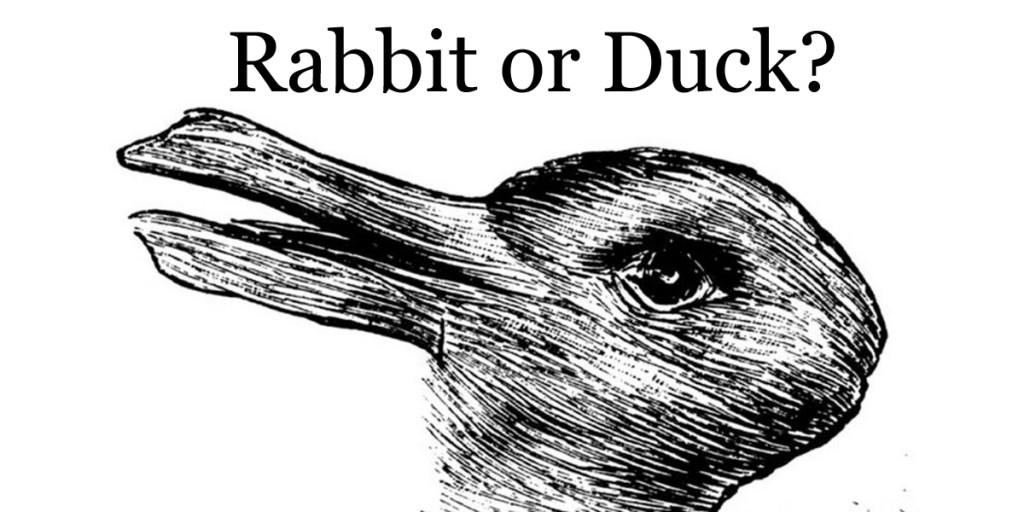 Важность Заголовка и Введения
‘Only two moves establish an article’s value quickly: the reputation of the author(s) or the opening.
Articles with strong titles, solid abstracts, and compelling introductions are more likely to be accepted for publication, more likely to be read, and more likely to be cited.’
Your title is ‘the only part of your article most readers will ever see and even that, only briefly, as they whip by to other destinations’
Your title must be a direct, clear invitation to a particular conversation.
Заголовок
Четко определяет основную тему статьи
“Constructing West Hollywood”
Key question: 
Is my title too broad? If so, what would a more specific title be? 

2) Не содержит неточных терминов
“Consciousness, Controversy, and Comedy: How Dave Chappelle Made Us Think” 
Key question: 
Do I use too many vague terms in my title? How can I make it more specific? 

3) Содержит глагол (Длинные заголовки, состоящие из цепочки существительных и прилагательных трудно воспринимать)
“Processes of Landscape Change: a Comparative Historical Study of Driving Forces and Neighbourhoods in Stølsheimen and Sjodalen, Norway” 
Key Question: 
Do I have a verb in my title? If not, can I insert one?
Аннотация
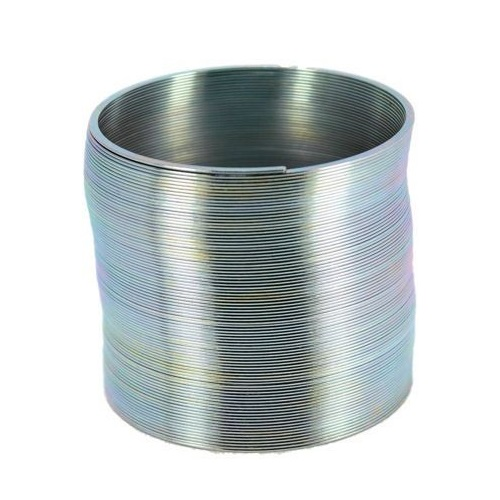 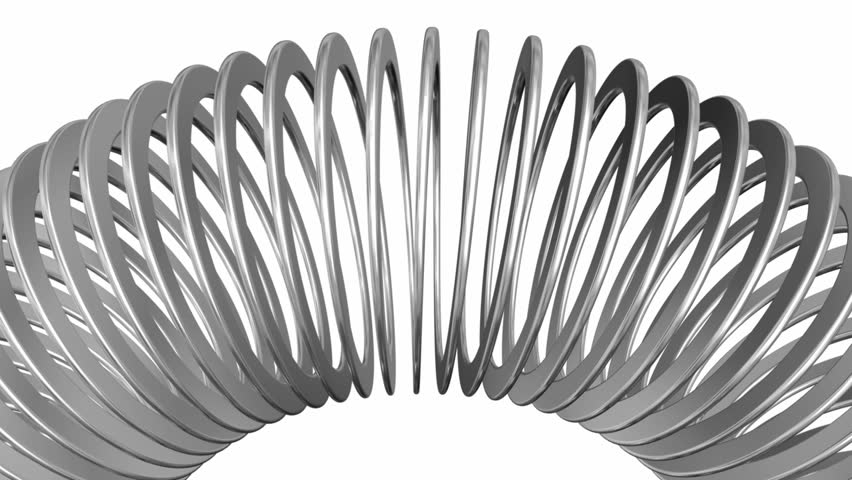 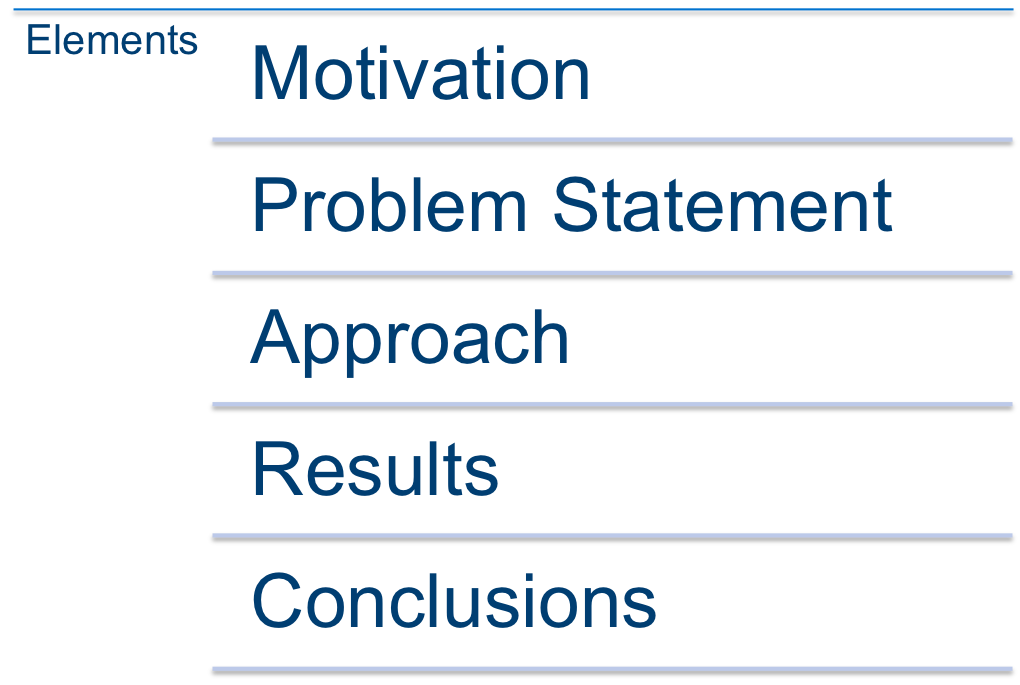 Написание статьи важно, но ее редактирование намного важнее!
Содержание
Структура
Язык
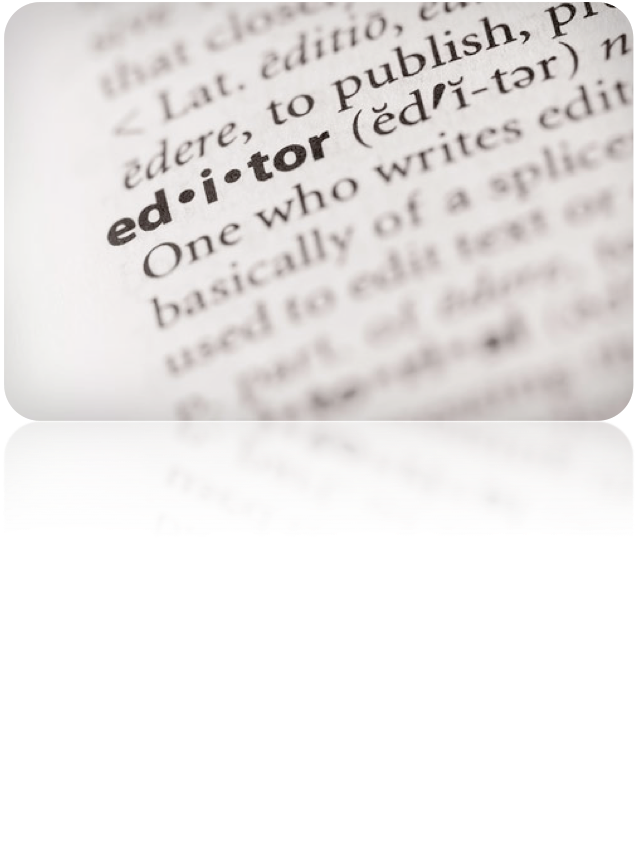 Человек может обрабатывать ~ 7-9 единиц новой информации за раз
Word length                    Comprehension
         10                                   95%
         20                                   80%
         30                                   60%
         50                                   50%

Miller & Selfridge. Am J Psych. 1950; 63: 176–185.
Avoid unnecessary words
“It is well known that the most common causes of anxiety are...”
“As a matter of fact, we found that a within-subject design...”
“A number of studies have shown that the policy efficacy...”
“It is worth mentioning that the successful political strategies...”
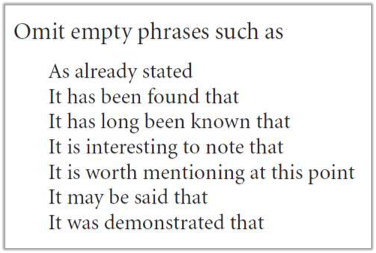 Avoid ambiguity
Professor Johnson has resigned as head of research after having worked here for 20 years to the regret of the entire staff.
To the regret of the entire staff, Professor Johnson has resigned as  head of research after having worked here for 20 years.
Professor Johnson, to the regret of the entire staff, has resigned as head of research after having worked here for 20 years.
Professor Johnson has resigned head of research, to the regret of the entire staff, after having worked here for 20 years.
The entire staff regrets the resignation of Professor Johnson as head of the research, after his 20-year career here at the institute.
Avoid ambiguity
Henry Jones told Robert Smythe that the paper on which he was working needed more citations.
Henry Jones told Robert Smythe that the paper on which he, Jones, was working needed more citations.
Henry Jones told Robert Smythe that the paper on which Henry was working needed more citations.
Henry Jones told Robert Smythe that the paper on which Smythe was working needed more citations.
Henry Jones told Robert Smythe that the paper on which Robert was working needed more citations.
Example
The use of performance measurements is designed to provide all levels of management and eventually the Board with a device that will afford the criteria to make some determination as to the cost-benefit ratio effectiveness of any given activity – and consequently a determination of the funding level.
47 words
Example
The use of performance measurements is designed to provide all levels of management and eventually the Board with a device that will afford the criteria to make some determination as to the cost-benefit ratio effectiveness of any given activity – and consequently a determination of the funding level.
Example
The performance measurements is designed to will provide all levels of management and eventually the Board with a device that will afford the criteria to make some determination as to the cost-benefit ratio effectiveness of any given activity – and consequently a determination of the funding level.
Example
The performance measurements will provide give all levels of management and eventually the Board with a device that will afford the criteria to make some determination as to the cost-benefit ratio effectiveness of any given activity – and consequently a determination of the funding level.
Example
The performance measurements will give all levels of management and eventually the Board a device that will afford the criteria to make some determination as to the cost-benefit ratio effectiveness of any given activity – and consequently a determination of the funding level.
Example
The performance measurements will give all levels of management a device tool that will afford the criteria to make some determination as to the cost-benefit ratio effectiveness of any given activity – and consequently a determination of the funding level.
Example
The performance measurements will give all levels of management a criteria-setting tool that will afford the criteria to make some determination as to the cost-benefit ratio effectiveness of any given activity – and consequently a determination of the funding level.
Example
The performance measurements will give all levels of management a criteria-setting tool for determining as to the cost-benefit ratio effectiveness of any given activity – and consequently a determination of the funding level of every activity.
Example
The performance measurements will give all levels of management a criteria-setting tool for determining the cost-benefit ratio and consequent funding level of every activity. 
25 words
Main rules
1
Be as clear, concise, and focused as possible without sacrificing the meaning of your writing.
2
Keep your sentences as well as paragraphs reasonably short –less is more!
3
Simplify, otherwise you will lose your readers.
4
Choose from among the many variables and stick to your choice.
5
Think small – decide what specifically you want to write about and make sure you stick to the subject, cover it well and ... stop.
Main rules
6
Write Introduction and Discussion in active voice. Use passive voice to write M&M and Results.
7
Use I and We for self-promotion in the international academic community.
8
Frame and contextualize everything and always let your reader know what you are doing and why.
9
Define all your terms the moment you first mention them.
10
Avoid unnecessary jargon.
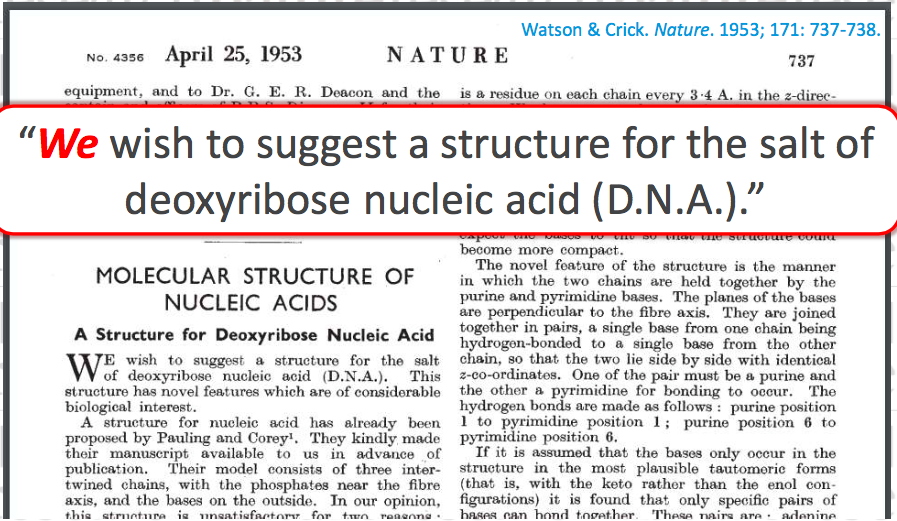 Enter your subheadline here
THIS IS A PLACEHOLDER TEXT. This text can be replaced with your own text. The text demonstrates how your own text will look when you replace the placeholder with your own text.
If you don’t want to use the style and size of the fonts as used in this placeholder it’s possible to replace it by selecting different options. If you don’t want to use the style and size of the fonts as used in this placeholder it’s possible to replace it by selecting different options.
Do well-cited researchers use first person?
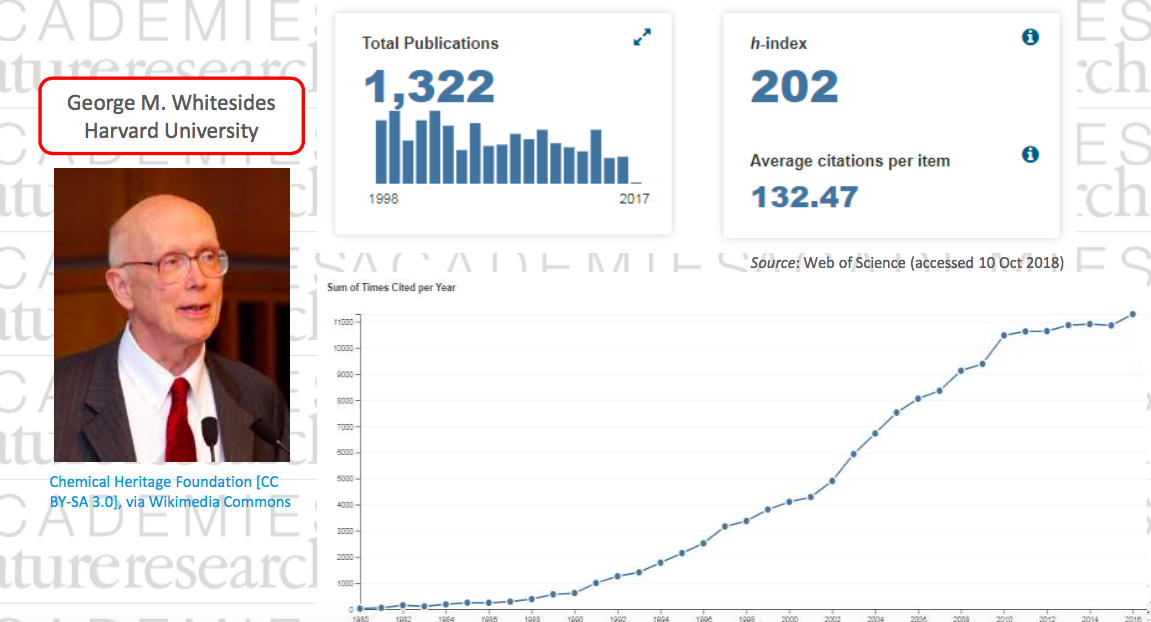 Enter your subheadline here
Written Communication Performance
Correctness of punctuation and spelling
Overall writing ability
Quality of content
Quality of overall paper organization
Quality of paragraph organization
Correctness of vocabulary usage
Vocabulary size
Quality of sentence structure
Correctness of punctuation
Quality of sentence structure
Vocabulary size
Vocabulary usage
Paragraph organization
Overall paper organization
Quality of content
Overall writing ability
СПАСИБО ЗА ВНИМАНИЕ!